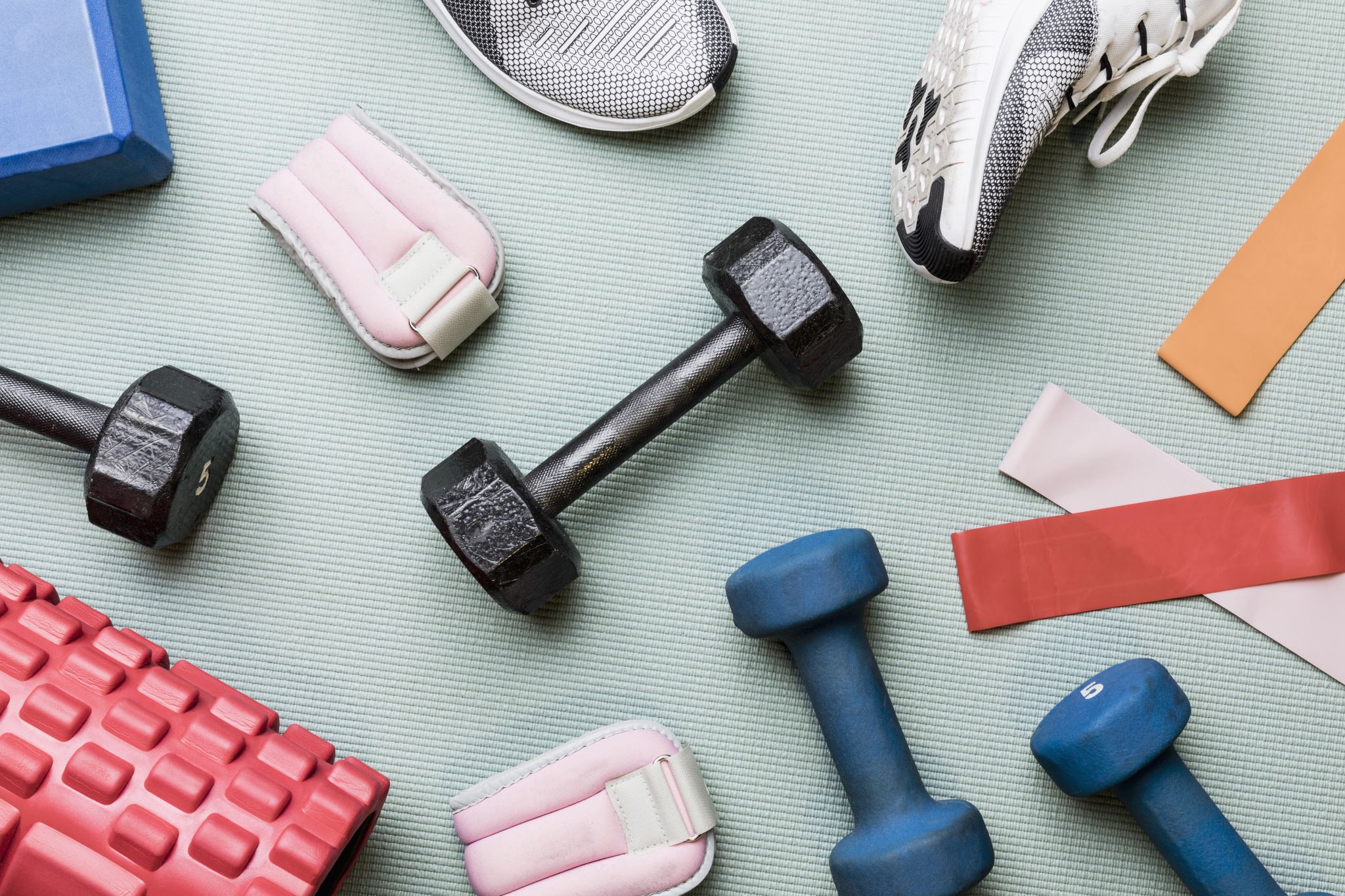 Sociální psychologie ve sportu - seminár
Mgr. et Mgr. Petra Pačesová, PhD.
petra.pacesova@fsps.muni.cz

Fakulta sportovních studií, Masarykova univerzita v Brne
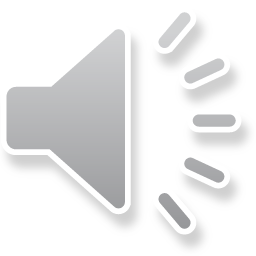 Štádiá šikanovania
4. štádium
5. štádium
3. štádium
1. štádium
2. štádium
Mierna forma prejavov – vyčleňovanie športovca z kolektívu, posmešky, nadávky
Kľúčový moment 
– 
vytvorenie jadra
Agresívne prejavy prestupujú z tréningu do iného prostredia – šatne, kabíny, internetu
Agresívne správanie aj členov tímu, ktorí sa doteraz agresívne neprejavovali – prijatie noriem agresorov
Totalita šikanovania – v agresívnych prejavoch sa strácajú zábrany
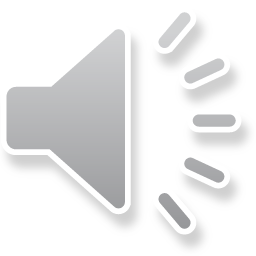 Kybernetické šikanovanie
Týka sa celého tímu aj keď sa neodohráva v tréningovom priestore
agresívne správanie voči inému športovcovi alebo skupine športovcov prostredníctvom elektronických médií, najčastejšie sociálnych sietí
Často sa vyskytuje súčasne s inými formami agresívneho správania
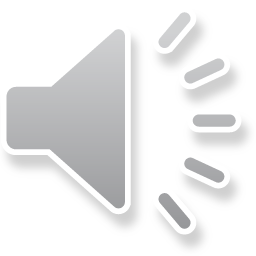 Nie je vyhradené priestorom a časom!
Obeť agresívneho správania
Športovci často odlišní od ostatných
odlišnosť rasy, náboženstva, sociálneho a ekonomického zázemia, úrovne inteligencie, ale i vzhľadu, postavy, úrovne telesnej zdatnosti
V kontexte role obete agresívneho správania:

Prejavy prežitého traumatického zážitku
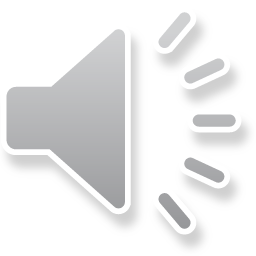 Takýto športovci môžu byť tiež viac tichí, hĺbaví, citlivejší, uzavretejší alebo neistejší
Prejavy prežitého traumatického zážitku
Poruchy v oblasti kognitívnych procesov
Problémy s nadväzovaním a udržaním vzťahov
Poruchy správania
Poruchy regulácie správania
Poruchy regulácie citov a emócií
hyperaktivita športovca, nepozornosť na tréningu i v inom prostredí alebo naopak apatia, nezáujem o aktivity a dianie okolo seba
pokračujúca agresia k iným, slabším športovcom, zvieratám alebo veciam, krádeže...
plačlivosť, výbuchy zlosti neprimerané k podnetu, ustráchanosť a iné prejavy, ktoré poukazujú na neistotu či obavy
porucha pozornosti vo všetkých jej vlastnostiach, porucha pamäti, reči (balbuties, zajakávanie, narušenie plynulosti reči)
konflikty a spory, typická je nedôvera vo vzťahoch, precitlivenosť, vzťahovačnosť, utiahnutosť
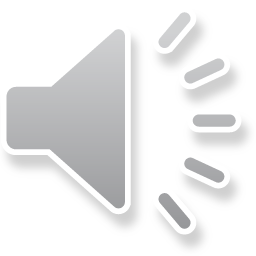 Prejavy prežitého traumatického zážitku
Psychosomatické prejavy
Zneužívanie psychoaktívnych látok
Prejavy postraumatickej stresovej poruchy (PTSP)
Automutilácia
Disociácia
zámerné fyzické poškodzovanie seba samého, poruchy príjmu potravy, suicidálne sklony alebo zámerné vyhľadávanie nebezpečenstva
„flashbacky“ ako bleskové návraty do traumatickej situácie, enuréza, enkopréza, agresia, regres a pod.
„oddelenie od reality“ imaginárny kamarát, imaginárna realita, pre iných športovcov i trénera má ťažko čitateľné prejavy emócií a pod.
bolesti brucha, hlavy, alergie alebo i astma
uvoľnenie tenzie, únik z reality odvaha čeliť kontaktu s agresorom alebo vlastnému vnútornému prežívaniu
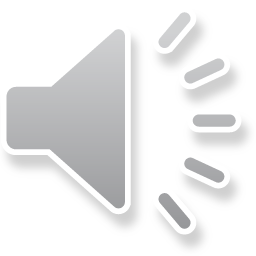 Agresor
Športovci často odlišní od ostatných
odlišní aj vo fyzických parametroch – sú väčší, vyšší, fyzicky silnejší, mávajú sklon k impulzívnemu správaniu, dominancii a disponujú zvýšenou mierou agresivity
V kontexte role agresora:

Predstava, že agresívne správanie je vhodným prostriedkom k dosiahnutiu vlastného cieľa (tzv. generačný cyklus násilia)
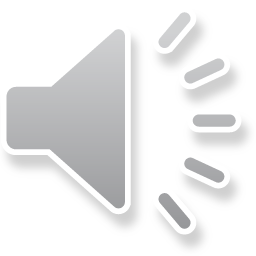 svedkovia fyzického alebo emočného násilia vo svojich domovoch - medzi rodičmi, alebo sú často obeťami takejto agresie
Ako pracovať s agresívnym správaním v tíme, v klube...?
Sankcie za agresívne správanie športovcov
Premyslené sankcie za agresívne správanie športovcov
Vytvorenie partnerstva medzi športovcami, trénermi a rodičmi
Stratégia šírenia informácií
Modely sociálneho vplyvu
predpoklad, že ak budú mať športovci  dostatok informácií o dôsledkoch agresie dokážu urobiť správne a racionálne rozhodnutie.
jasná komunikácia, v rámci ktorej je možné oznámiť agresívne správanie
posilňovanie sociálnych noriem - rozhovory a diskusie so športovcami o agresívnom správaní, osobnostnom raste, spoločenských hodnotách a pod.
musia byť dopredu oznámené
uplatňovanie len takých sankcií ktoré z agresora nerobia obeť (ide skôr o pomoc a poradenstvo športovcom, ktorí majú s agresívnym správaním problém)
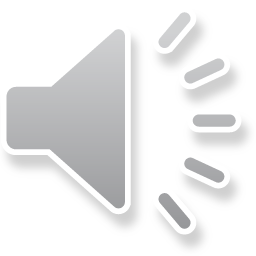 Ako pracovať s agresívnym správaním v tíme, v klube...?
Sledovanie prípadov agresívneho správania
Emocionálna inteligencia športovcov
Zapojenie rodičov obete i agresora
Vhodné tréningové prostredie detí a mládeže
Afektívne vzdelávanie športovcov
.pozitívne emočne podfarbené trénovanie, bezpečné prostredie, hra
v riešení prípadu agresívneho správania
preberanie zodpovednosti, komunikácia a vzájomná interakcia, rozvoj empatie, asertívneho správania, ventilovanie napätie vhodným spôsobom
je nutné aj po doriešení takýchto prípadov
v zmysle jej zvyšovania a rozvoja, podpora zdravého sebavedomia športovca
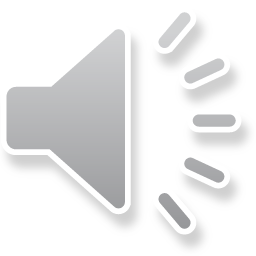 Fair play
Šport ako účinný výchovný prostriedok pre formovanie pozitívnych charakterových čŕt
Zdokonalenie osobnosti športovca po fyzickej i psychickej stránke
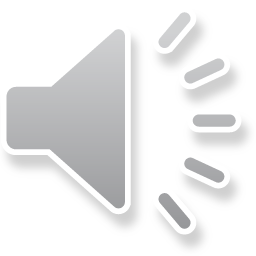 Fair play
Rešpektovanie pravidiel
Prepojenie športu s rešpektom k druhým
Zachovanie „športového ducha“
Nie len prejav správania, ale i spôsob myslenia
Vedie k pozitívnemu rozvoju osobnosti
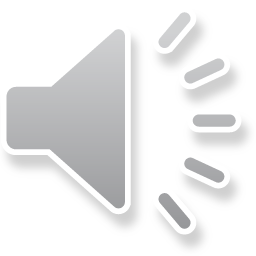 Niektoré zo zásad fair play
Čestný boj v súťaži
I Aj porazený si zaslúži uznanie
Rovnaké podmienky súťaže pre všetkých
Férové športové správanie
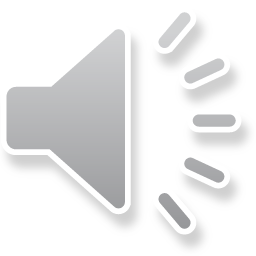 Správanie športovca/trénera je príkladom pre ostatných
Faktory ovplyvňujúce fair play
Vývoj spoločnosti
I Výchova v rodine a socializácia športovca
Individuálna podstata osobnosti športovcov
Vzory v detstve a v dospievaní
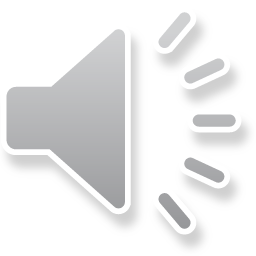 Kognitívny vývin športovca
Emocionálny vývin športovca
Prečo sú zásady fair play dôležité?
Redukcionistická teória Simona
chápanie fair play ako morálnej hodnoty v oblasti športu priamo úmerne súvisí s uznávaním morálnych hodnôt v bežnom živote
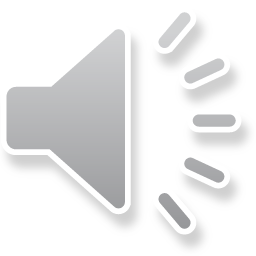 Kontaktnosť športových disciplín
Za kontakt pri športovej aktivite nesmie byť skrytá snaha ublížiť inému
I Fyzický kontakt pri športe v rámci fair play je ok
kontakt je súčasťou výkonu
agresívne prejavy nie sú priamo súčasťou výkonu, ale môžu sa v rámci neho objaviť
agresívne prejavy sa nepredpokladajú, ale zriedka sa môžu objaviť
neumožňujú priamy fyzický kontakt a teda ani agresívne prejavy športovcov
Úpolové športy
Športové hry
Bežecké atletické disciplíny, cyklistika...
Plávanie, tenis, gymnastika...
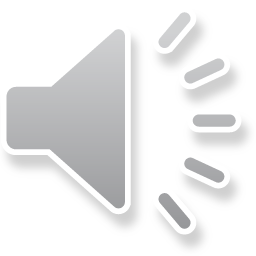 10 pripomienok na záver:
1. Podporujte dieťa v tom, aby sa porovnávalo so svojou vlastnou výkonovou históriou
2. Šport by mal byť pre dieťa zábava
3. Súťaže predstavujú pre dieťa veľmi dôležitý tréning
4. Zlyhanie nemusí byť len negatívne
5. Víťazstvo nemusí znamenať úspech a prehra nemusí znamenať neúspech
6. Buďte najväčším fanúšikom dieťaťa
7. Hodnota osobnosti dieťaťa sa neodvíja od jeho športových úspechov
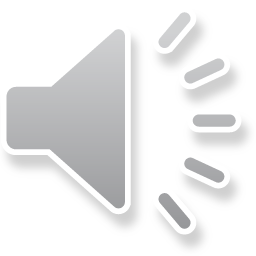 8. Prekážky znamenajú výzvu
9.  Dôležitá najmä cesta, nielen cieľ
10. Berte ohľad na vývinové osobitosti
Take home message

„Naša komunikácia s deťmi sa stane ich vnútorným hlasom“
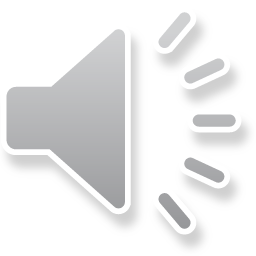